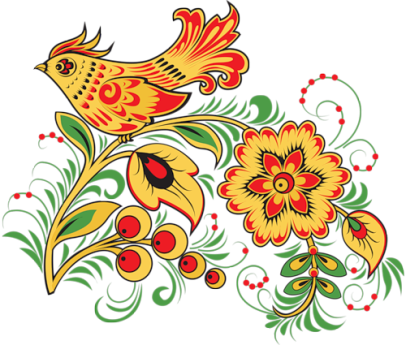 Мини - музей «Русская  изба. Народная   игрушка»
МАДОУ ЦРР детский сад №47
 г. Калининграда
Подготовила      презентацию    воспитатель   Шойган  А.В.
2015 г
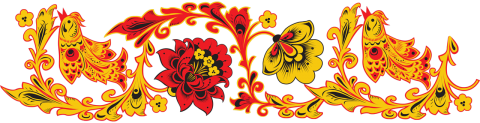 Без  печи  хата – не хата
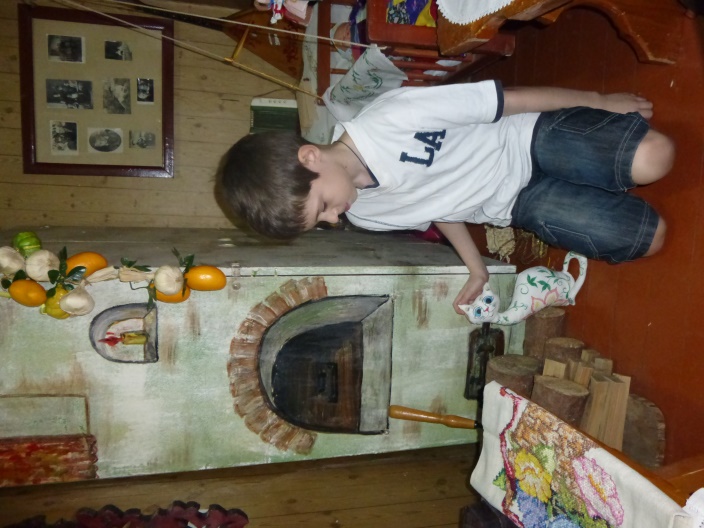 Когда в печи жарко – тогда и варко.
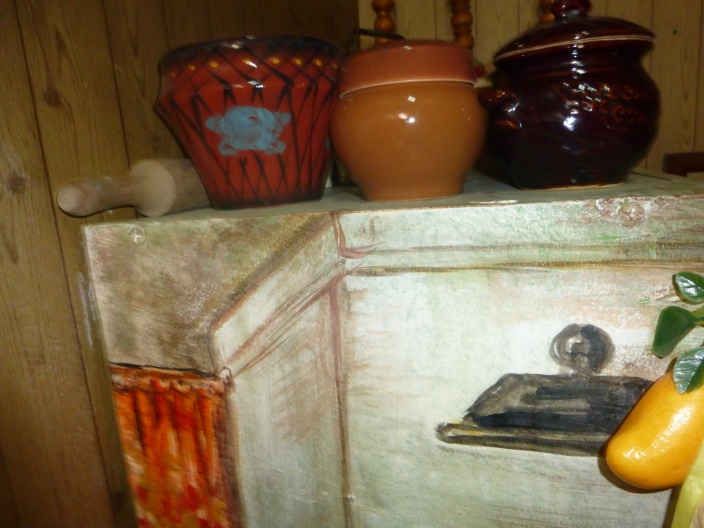 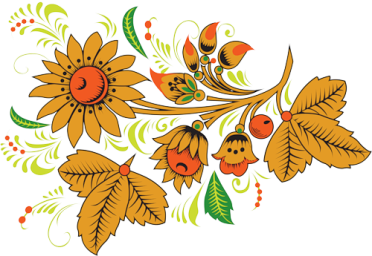 Просим на избу: красному гостю -  красное место!
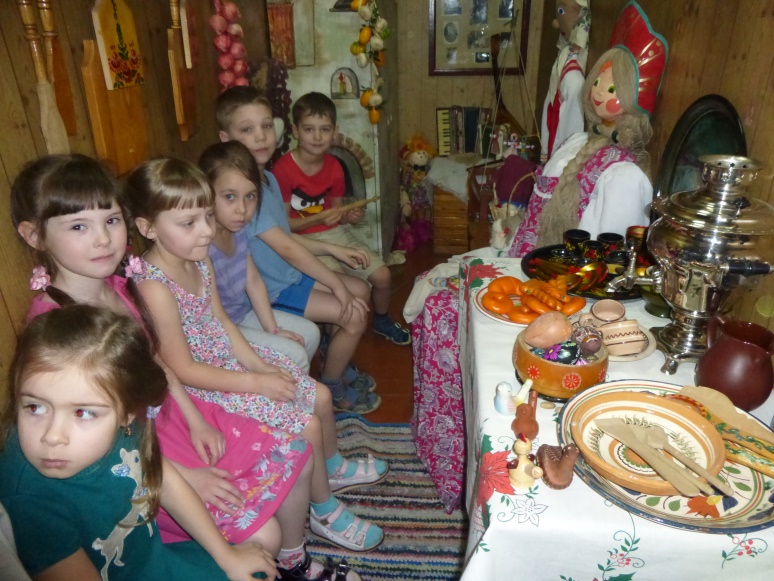 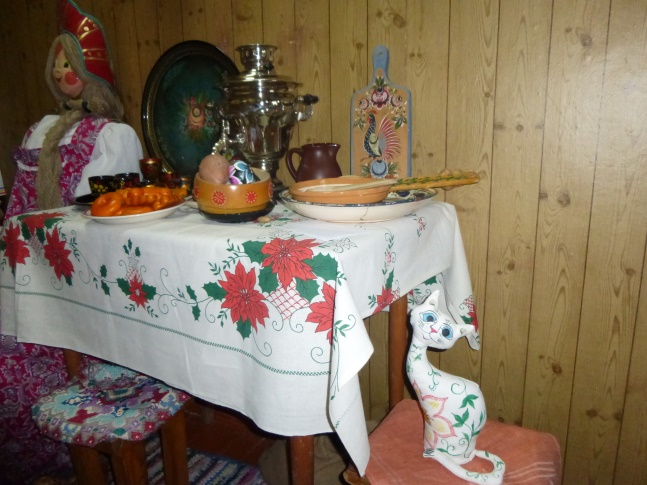 Бабий     кут
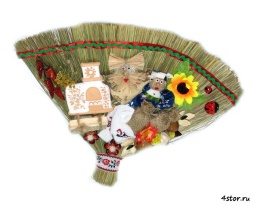 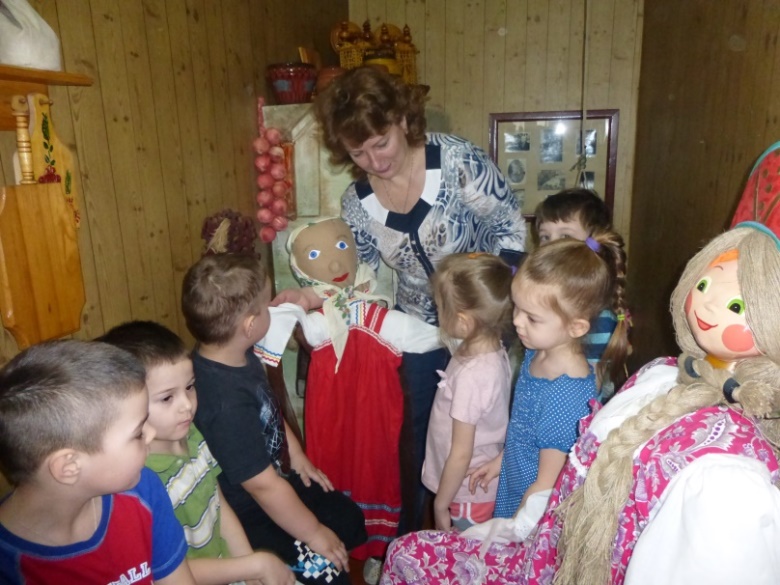 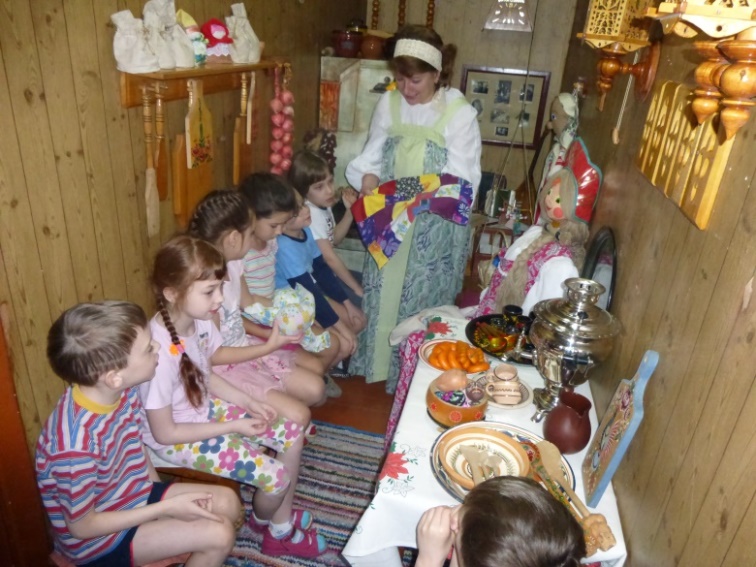 Мир  русской  посуды
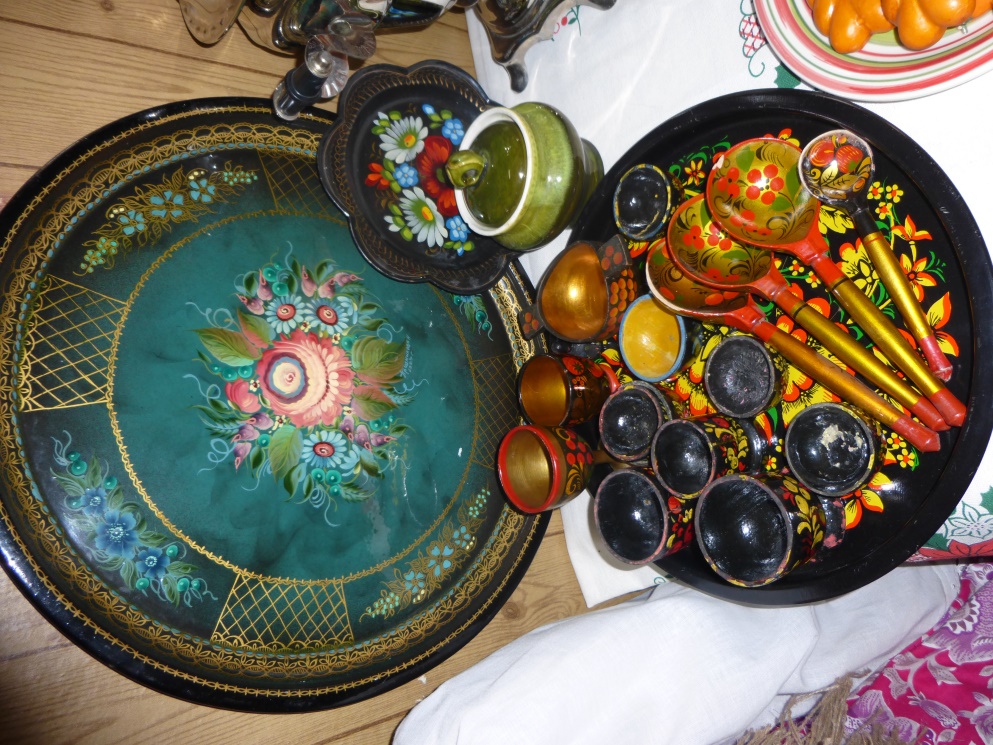 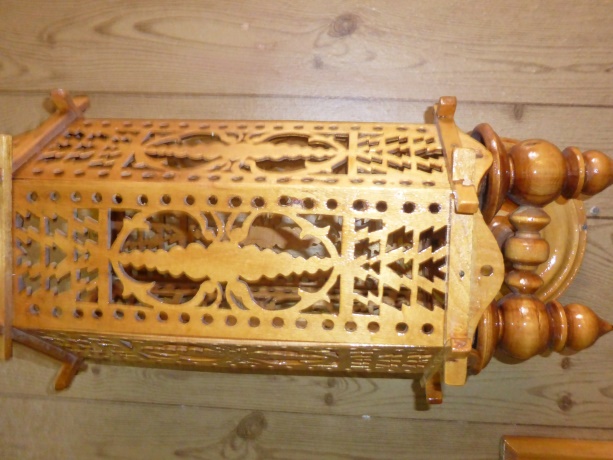 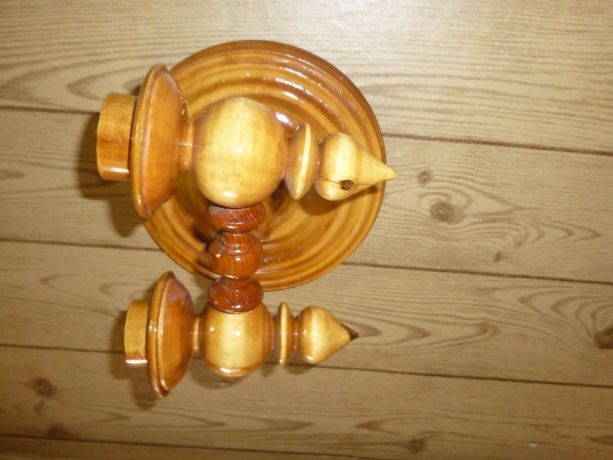 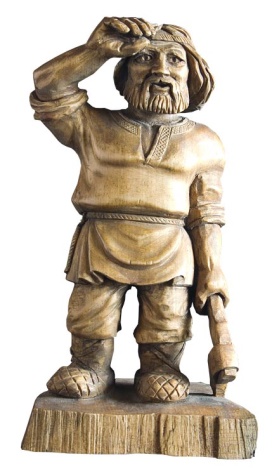 Деревянных  дел мастер
Каков мастер,  такова и работа.
Поэзия  народного  костюма.
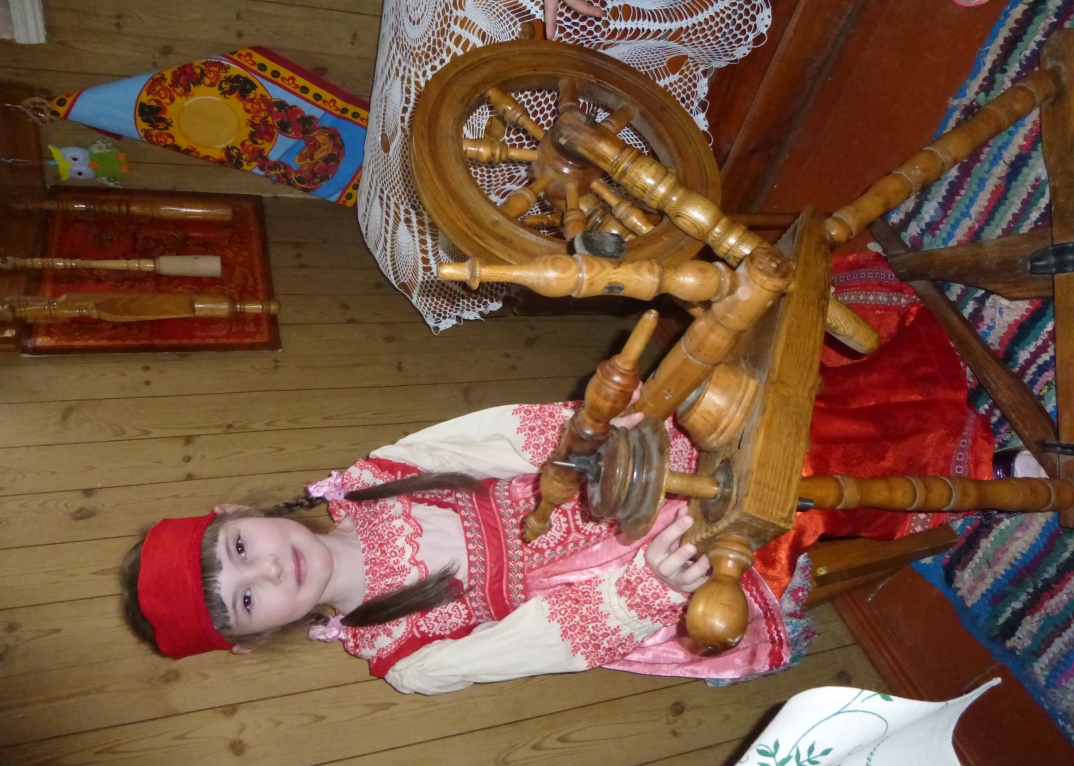 Важною  «павой», «душой   голубица»Издавна  так  называли  девицу.Девичьи  руки в труде и заботеС ранней поры привыкали к работе…
Куклы в народных  костюмах
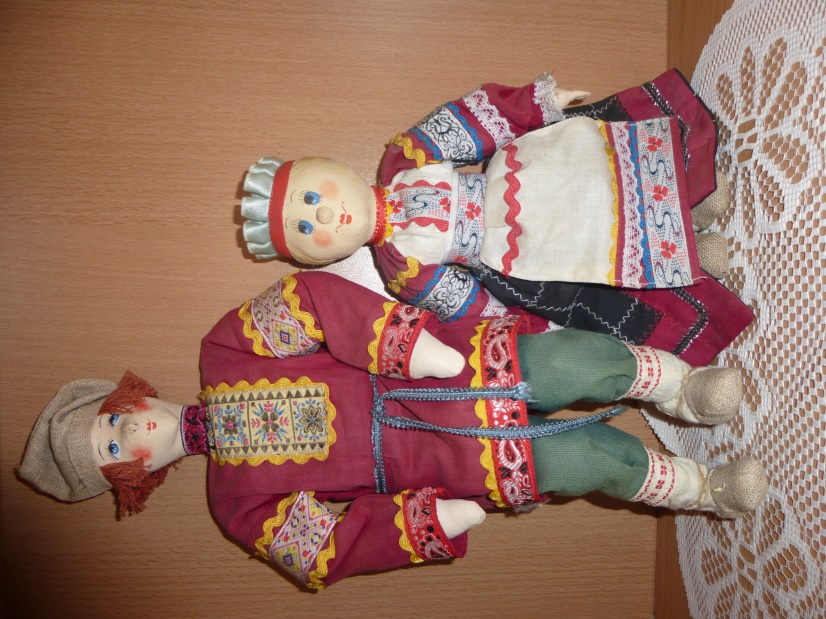 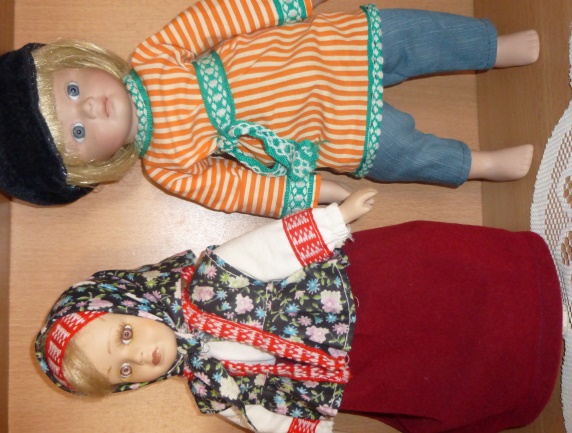 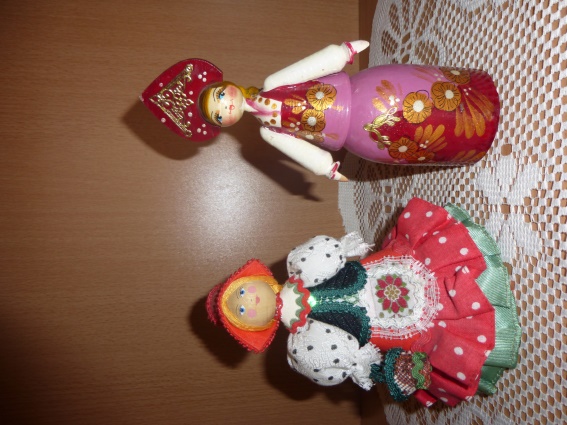 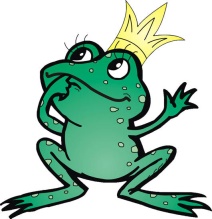 Народная игрушка
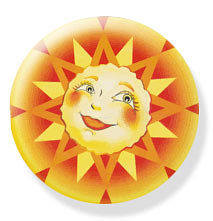 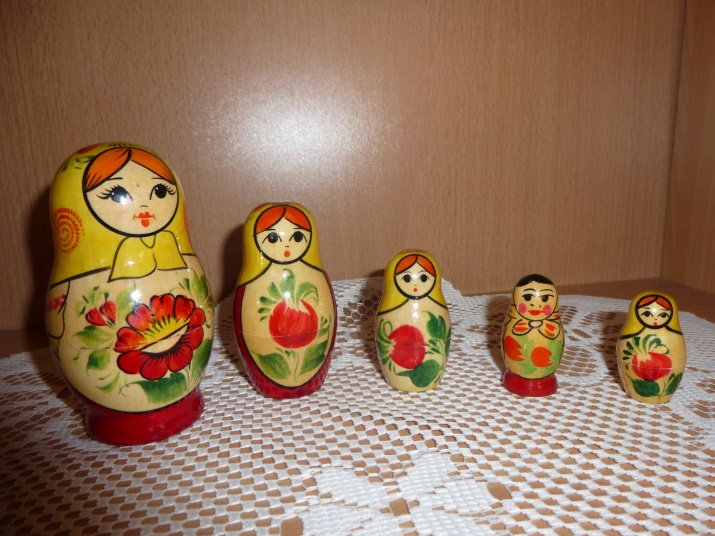 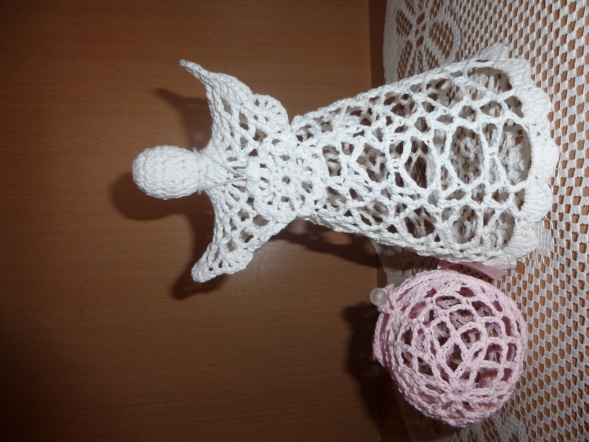 Хороша игрушка расписная!Вся поет, бесхитростно светла,И видна в ней радость молодаяСтавшего искусством ремесла.
Куклы - обереги
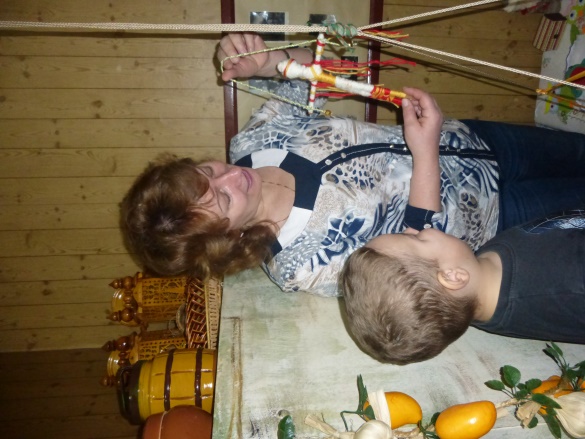 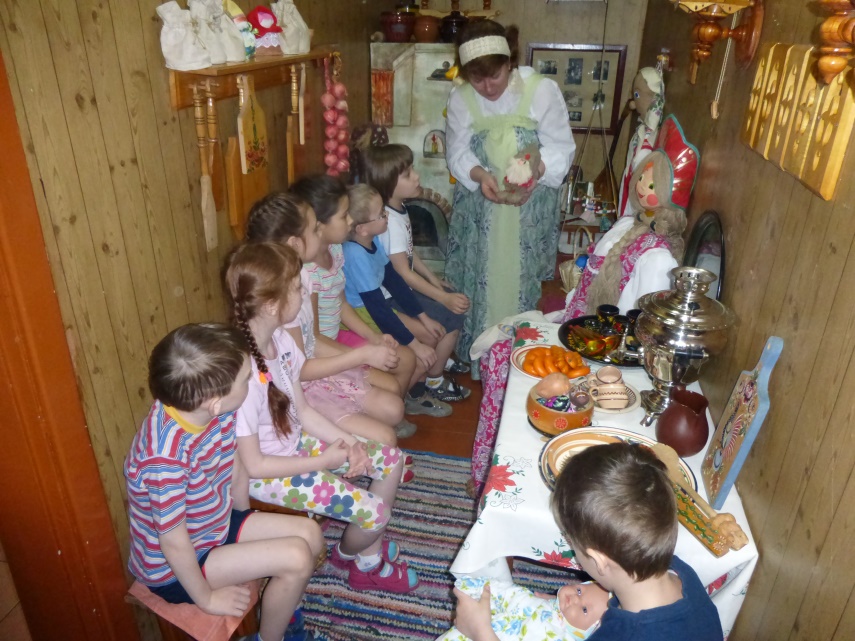 Почитался  издревле  закон:Тайна  тайн  даже  самая  малость,Как  наследство  в  роду  испокон, Внучке  бабушкой  передавалось.
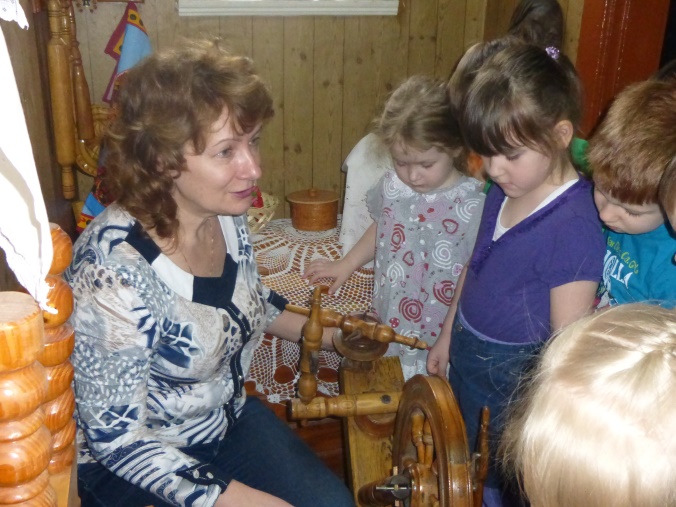 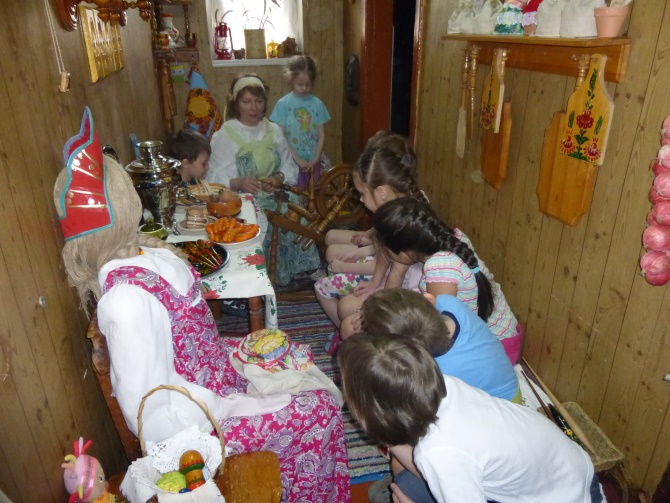 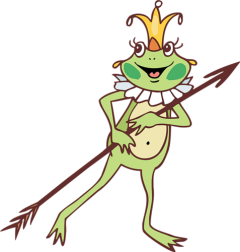 Вышивка и кружева
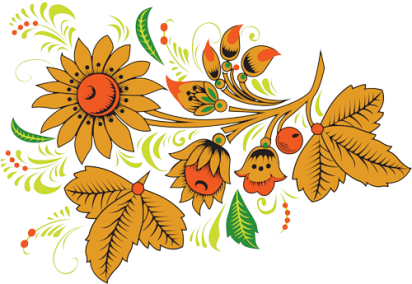 Один стежок, другой стежок,Не спи, моя иголка,Раскрылся лист, расцвёл цветокЛазоревого шелка.
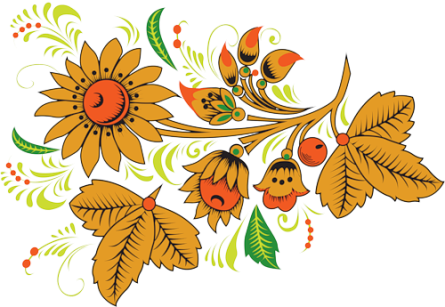 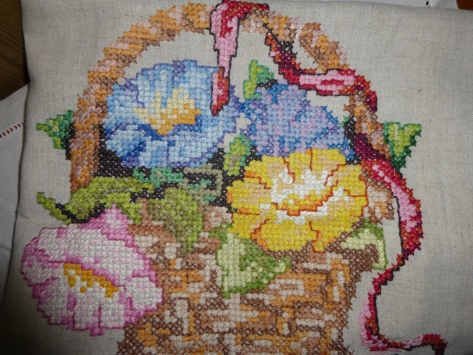 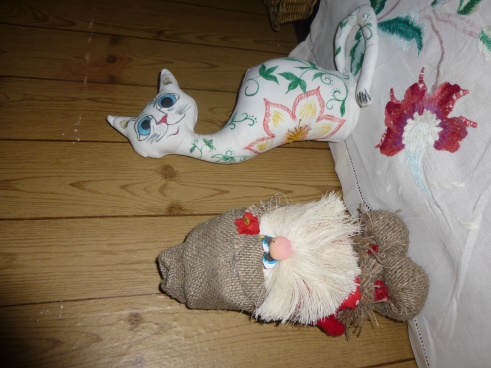 Старинные предметы
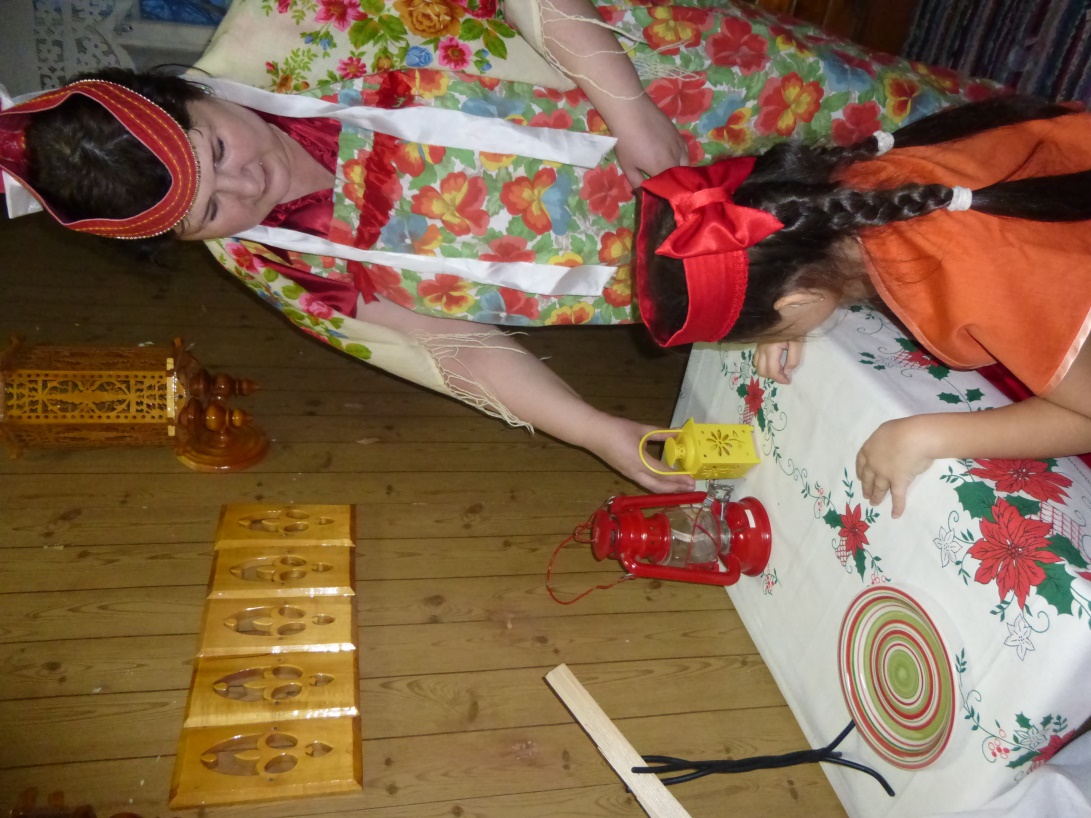 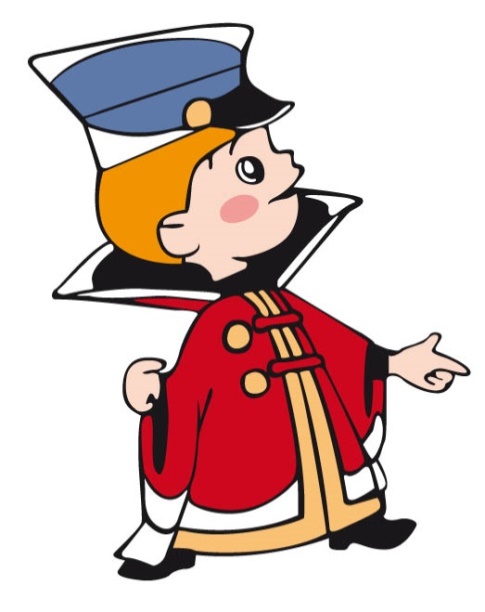 Старина - что диво!
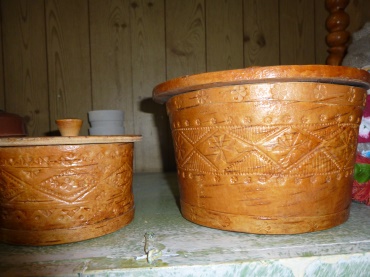 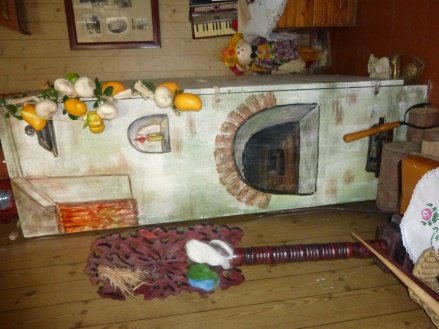 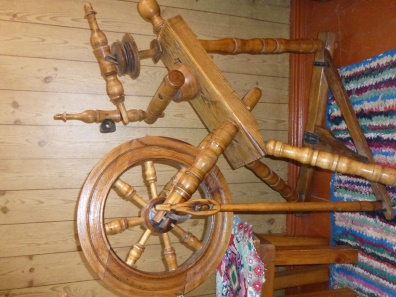 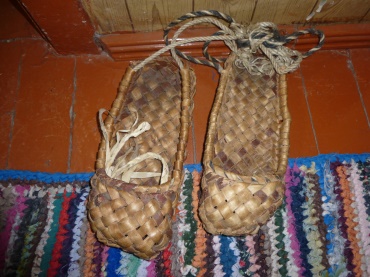 Вечерние посиделки.Русские музыкальные инструменты.
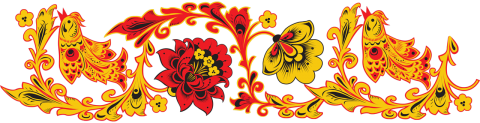 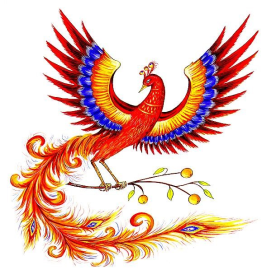 Наша замечательная группа«Колокольчики"
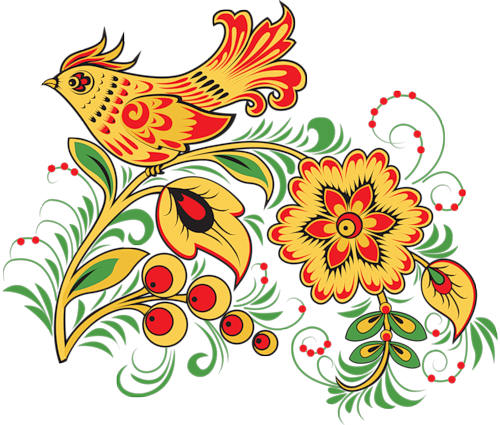 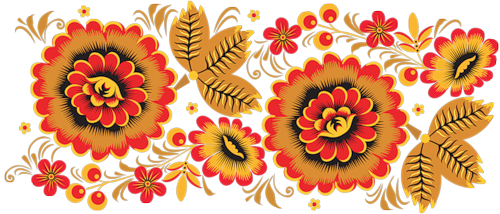